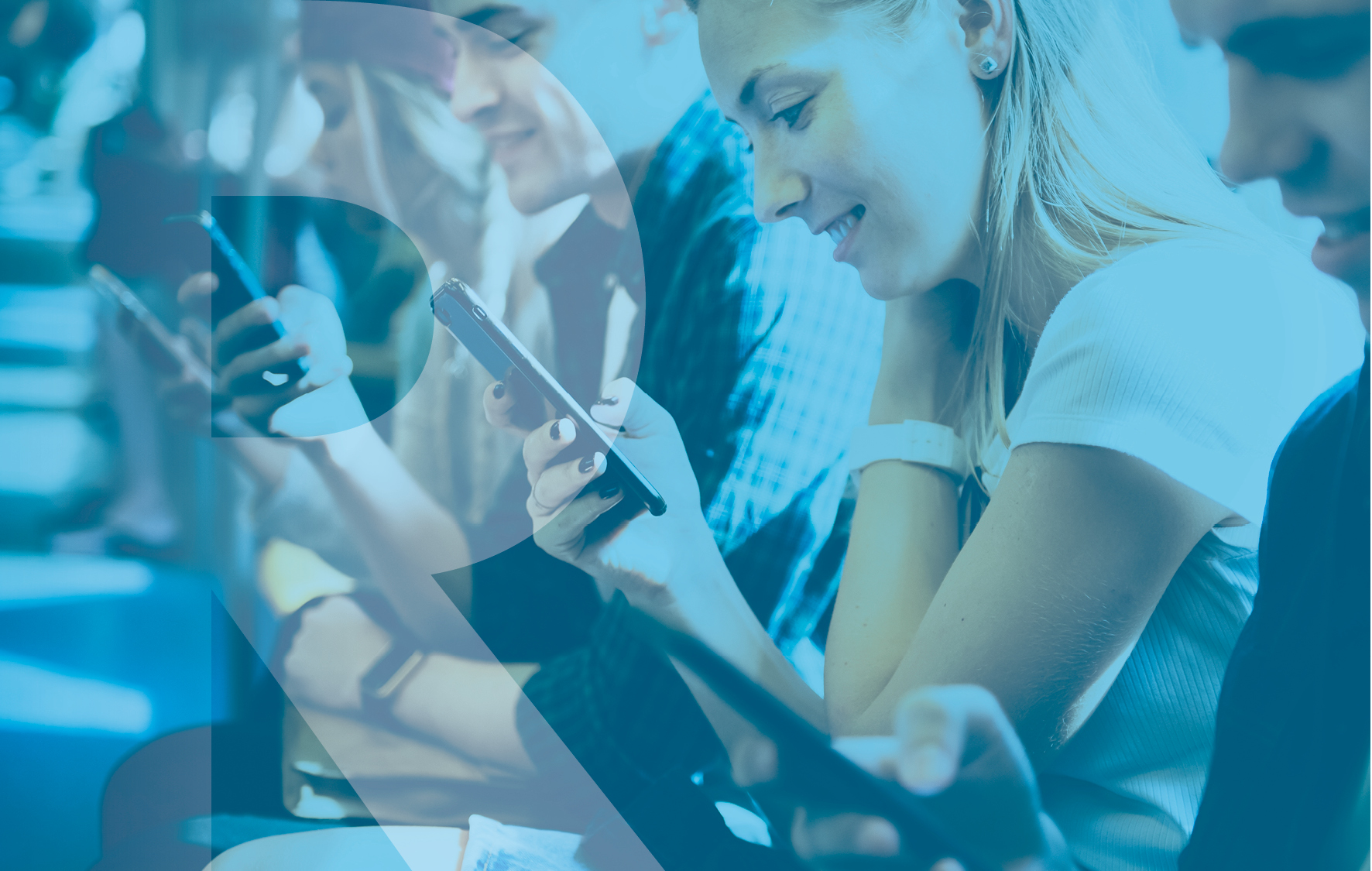 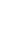 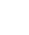 Projet éditorial
Solutions 2022
YOUNG STARTERS
à partir du 25/03
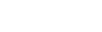 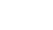 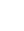 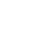 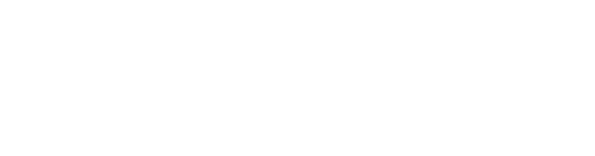 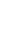 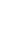 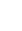 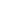 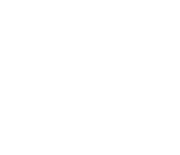 Contexte
Le monde du recrutement évolue. Le facteur « salaire » n’est plus l’unique élément décisif dans le choix d’un job, surtout pour les générations Y et Z qui occuperont 75% des forces de travail d’ici 2025. 

En effet, d’autres facteurs viennent grandement influencer la décision finale : la culture et les valeurs de l’entreprise, l’ambiance au travail, les collègues, le lieu de travail ou encore le télétravail. 

Constats : 

Nécessité de se positionner sur les thématiques en phase avec les valeurs des jeunes talents

Une génération qui fait confiance en des ambassadeurs et des influenceurs 

Besoin de comprendre dans leur langage dans quelle aventure ils s’embarquent.
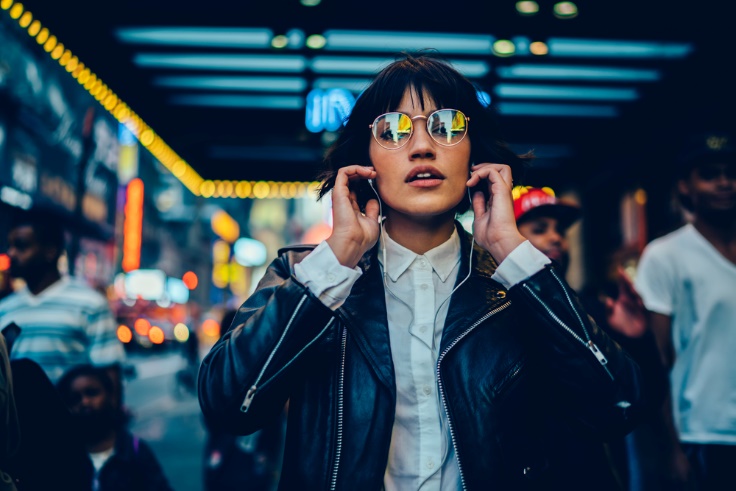 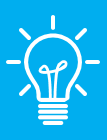 Concept
Positionnez votre entreprise en tant qu’acteur engagé chez les Young Starters


Références & Kotplanet s’unissent pour organiser une action autour des jeunes diplômés, les Young Starters. L’objectif est d’aider les jeunes et futurs talents à comprendre les enjeux qui régissent le marché du travail et à faire un choix éclairé pour leur vie professionnelle. 

Donnez la parole à vos jeunes recrues pour les valoriser au sein de l’entreprise (rétention) et en faire vos ambassadeurs pour développer votre marque employeur auprès des futurs et jeunes diplômés (recrutement) 
 
Faites la promotion de votre boite auprès des Young Starters grâce à vos Young Starters. Bousculez ces jeunes et attirez leur attention grâce à une campagne créée dans leur langage et diffusée sur leurs réseaux. C’est aussi l’occasion de mettre en lumière vos programmes pour jeunes diplômés (Young program) 

En tant qu’organisme de formation, donnez la parole à vos anciens étudiants, vos ambassadeurs, et attirer de nouveaux élèves dans vos classes !
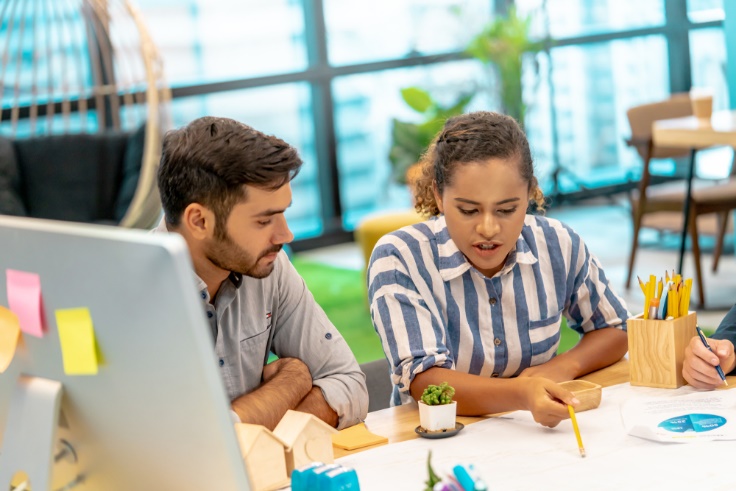 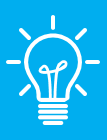 Concept
References et Kotplanet créent et diffusent la campagne, vous n’avez plus qu’à prendre contact!
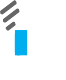 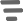 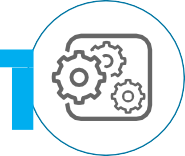 Contextualiser
Réalisation et conception de la campagne. 
Interview de vos ambassadeurs afin de contextualiser les métiers et formations que vous leur proposez.
Diffuser massivement et vous faire connaître  auprès des jeunes grâce à une campagne et des canaux qui leur sont dédiés.
Développer votre marque employeur et booster votre rétention et vos recrutements
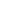 Audience
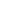 Communiquez massivement auprès des jeunes talents avec la puissance  médiatique du groupe Rossel et de Kotplanet !
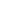 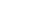 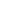 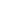 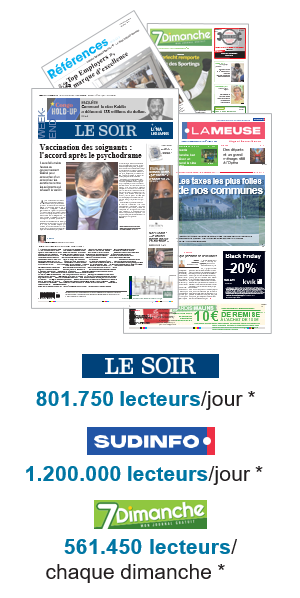 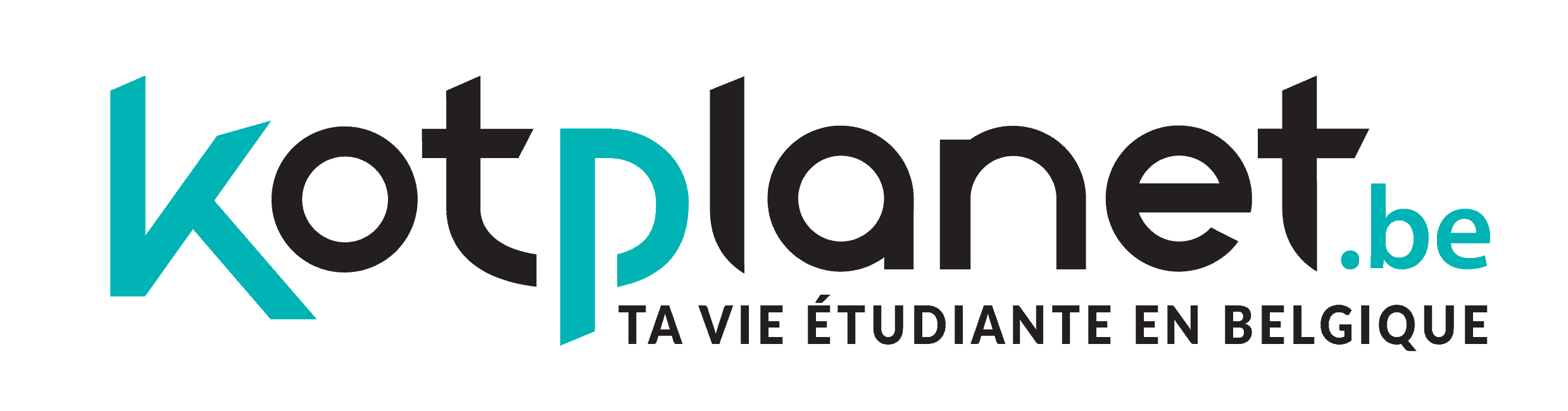 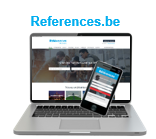 Média digital exclusivement dédié aux étudiants et  leur vie.
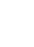 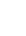 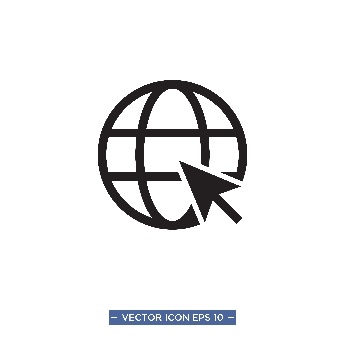 720.000 visites par mois
1	Groupe media FR
150.000 pages vues/mois
er
.be
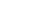 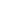 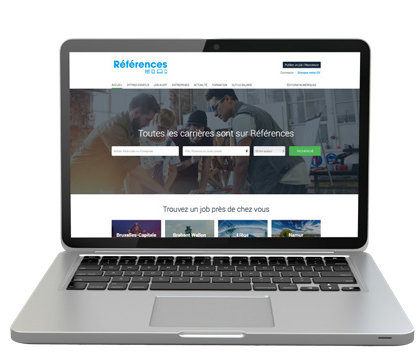 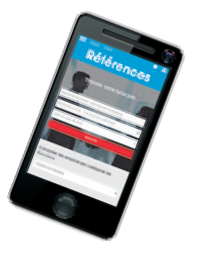 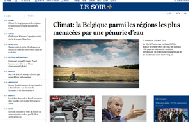 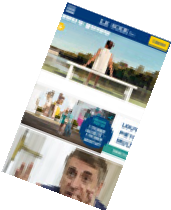 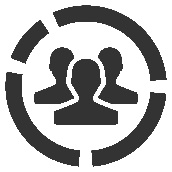 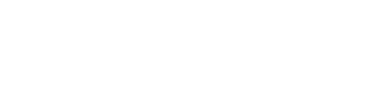 90.000visiteurs/mois
22.000.000 visites par mois
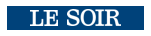 801.750 lecteurs/jour *
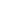 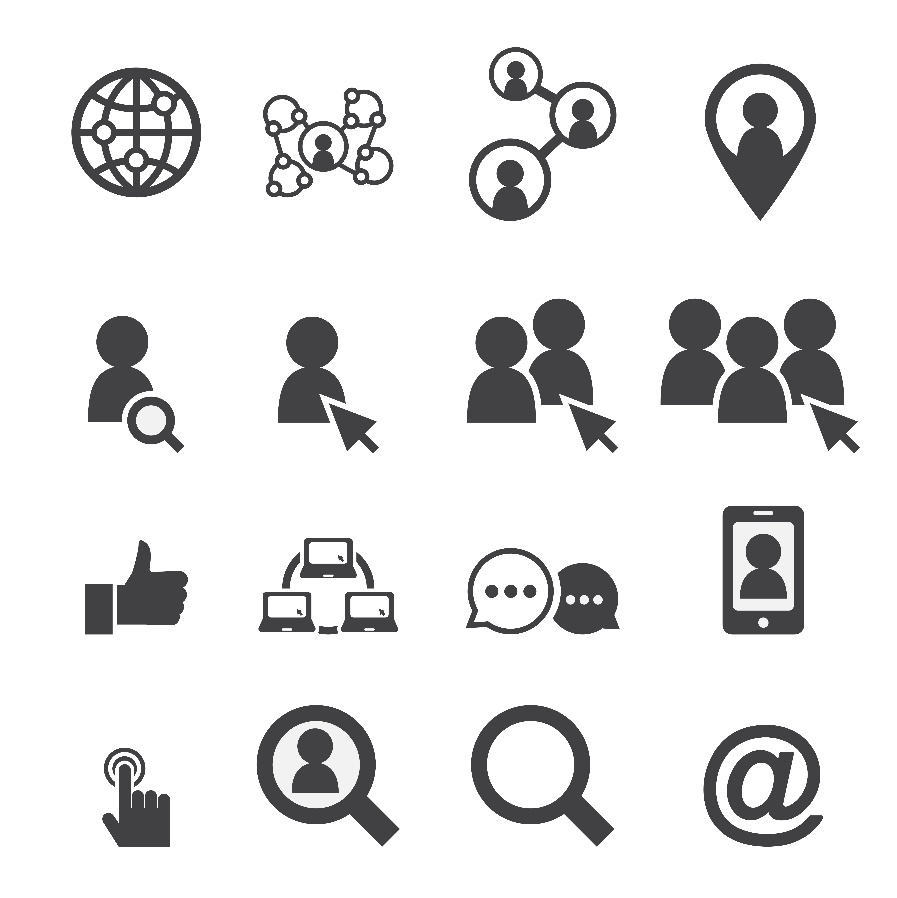 be
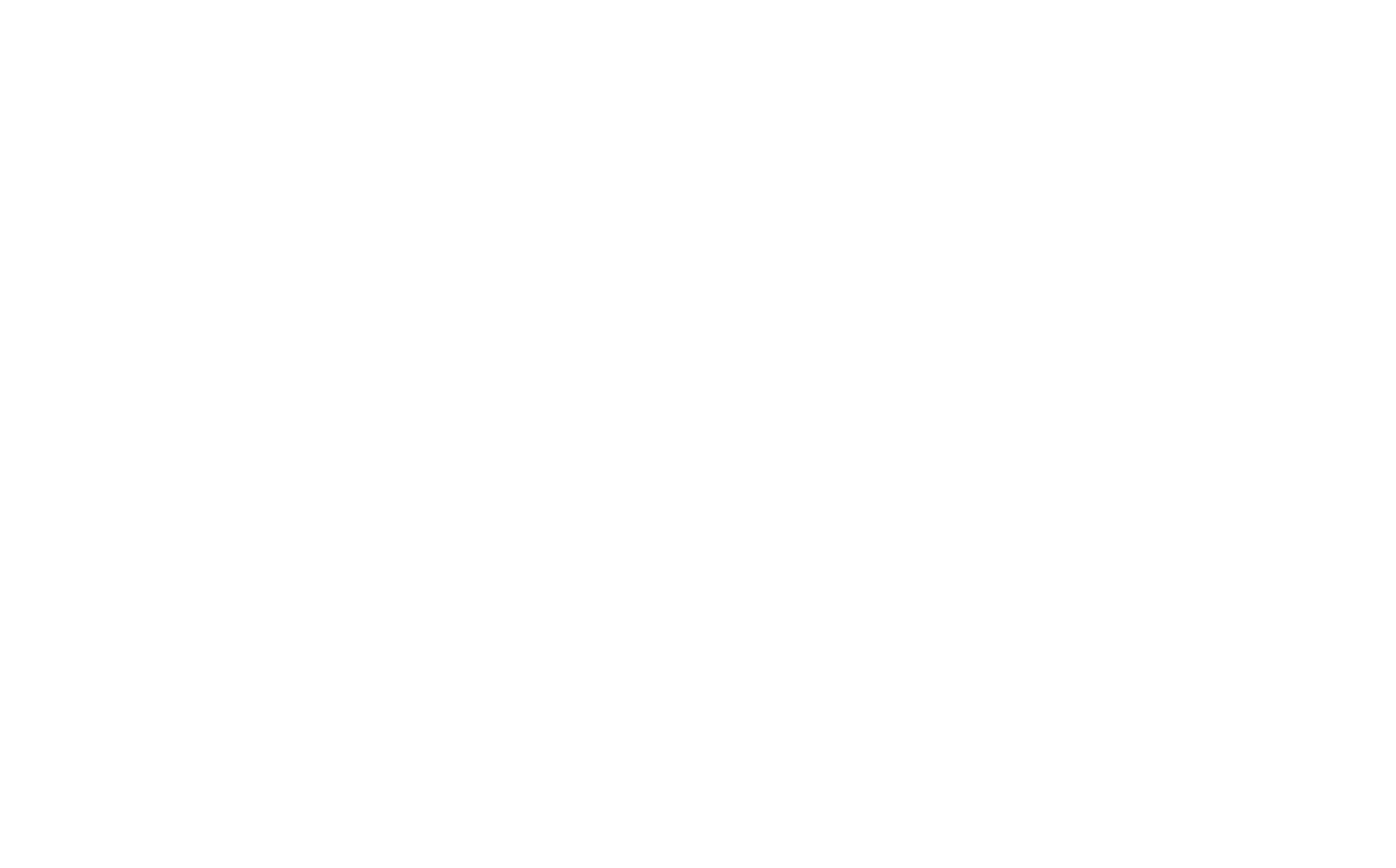 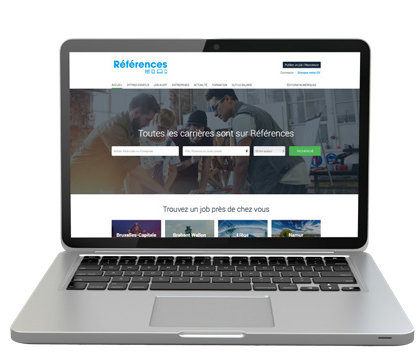 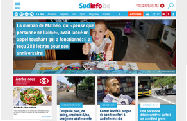 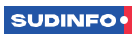 1.200.000 lecteurs/jour *
+50.000Followers sur les réseaux sociaux
Pop. active
en Belgique francophone
35.000.000 visitespar mois
* CIM 2020
Production et diffusion digitale
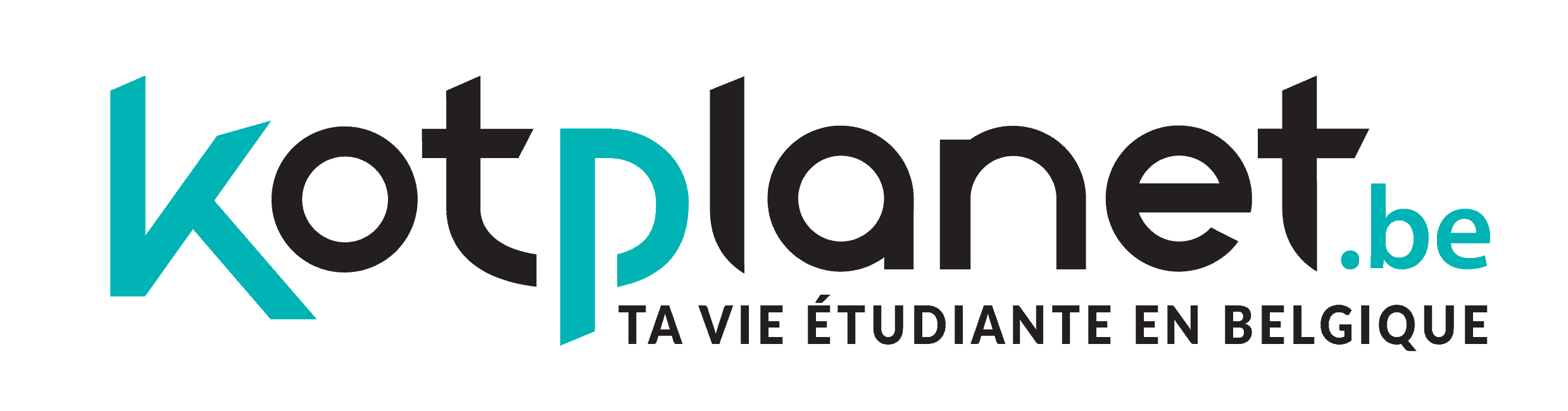 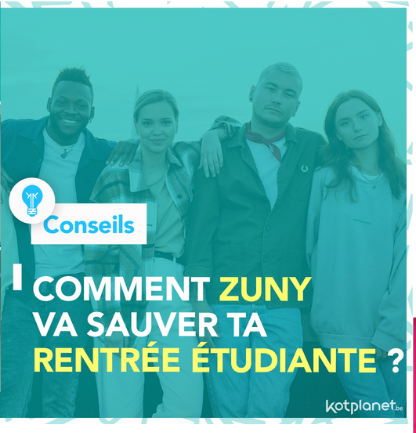 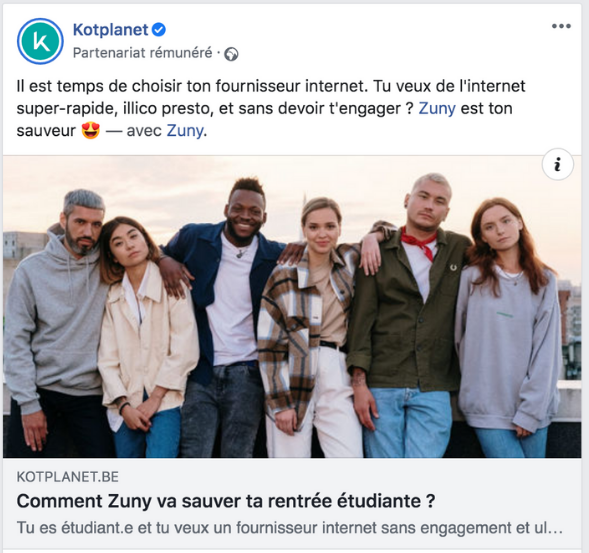 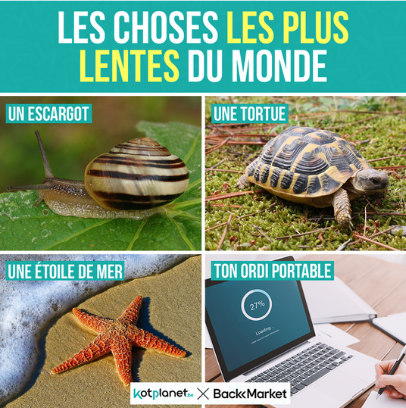 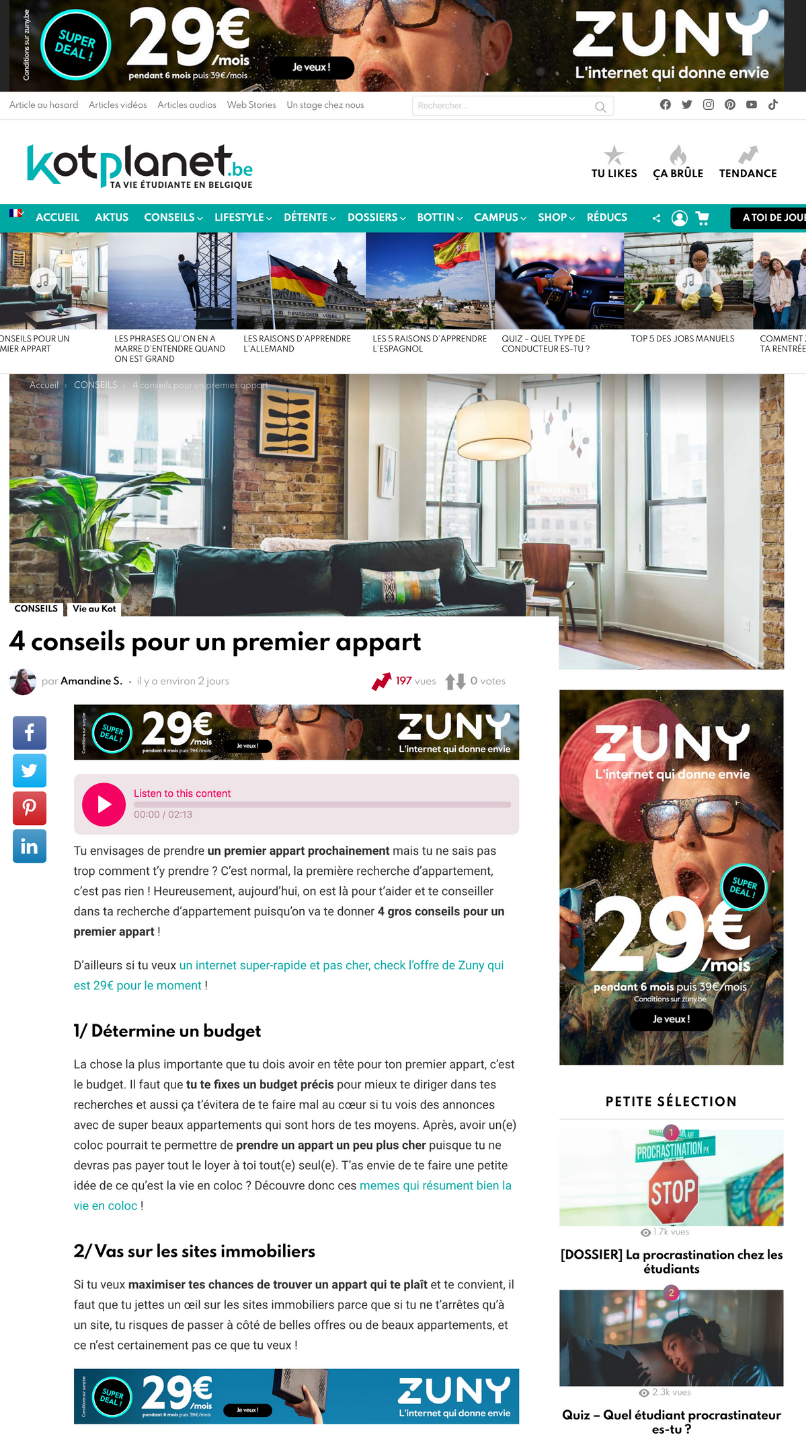 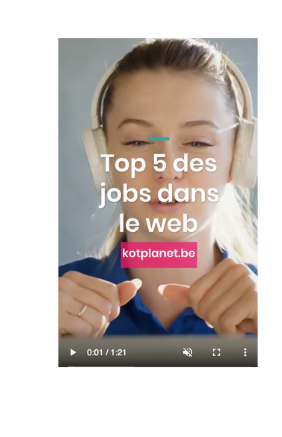 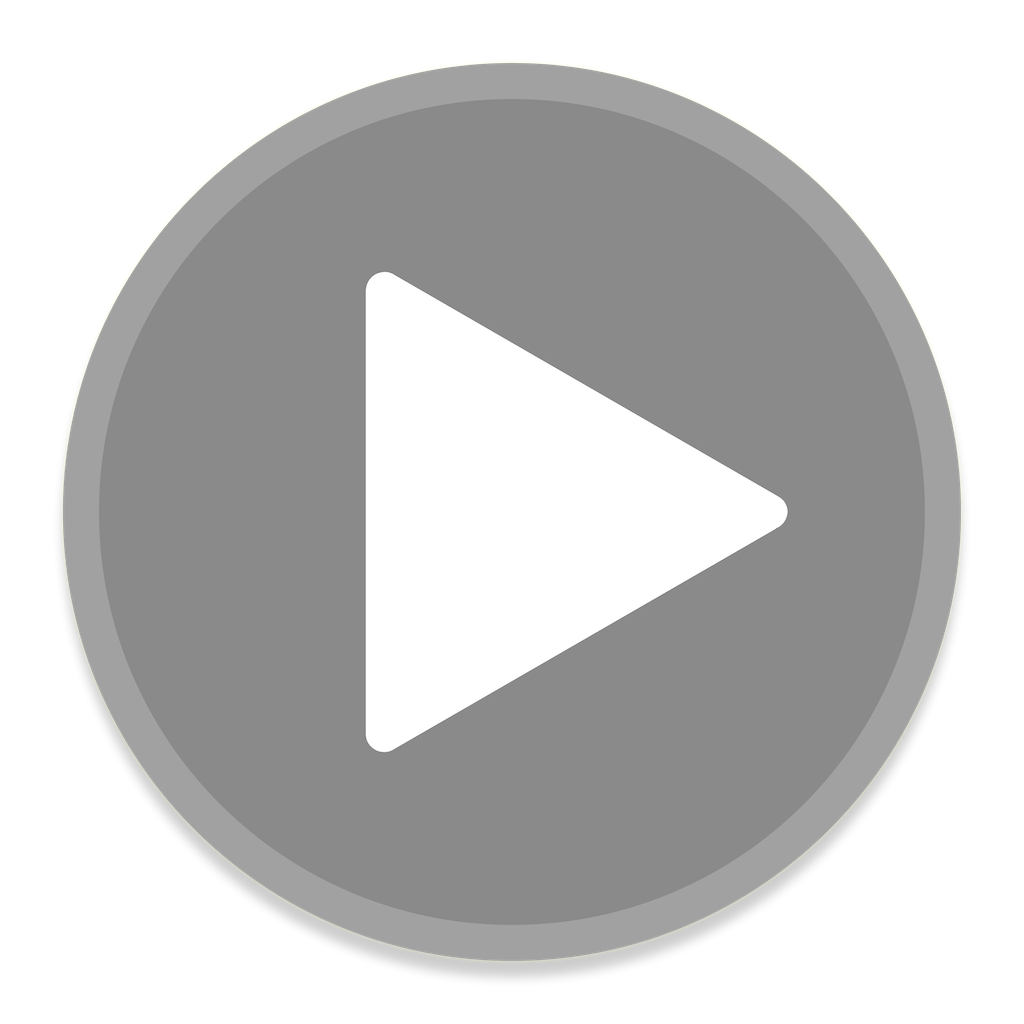 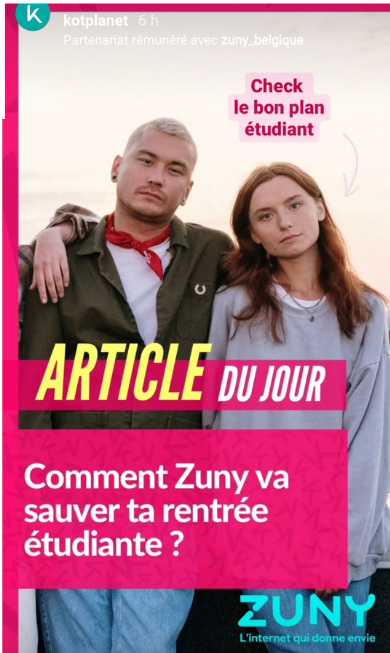 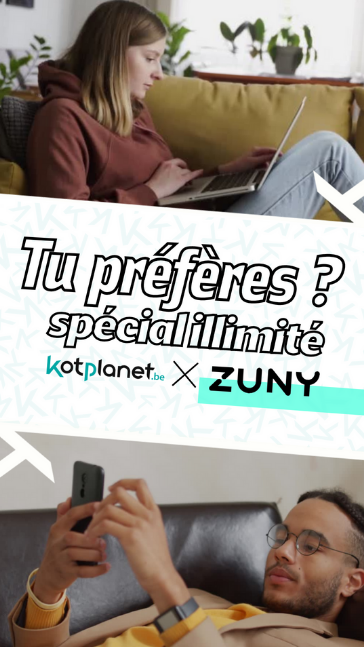 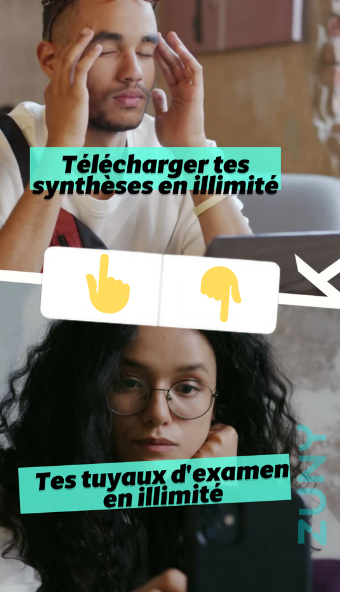 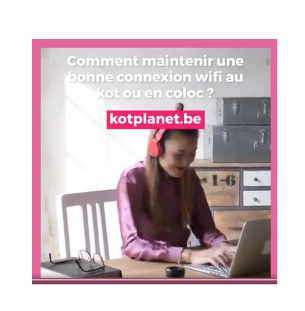 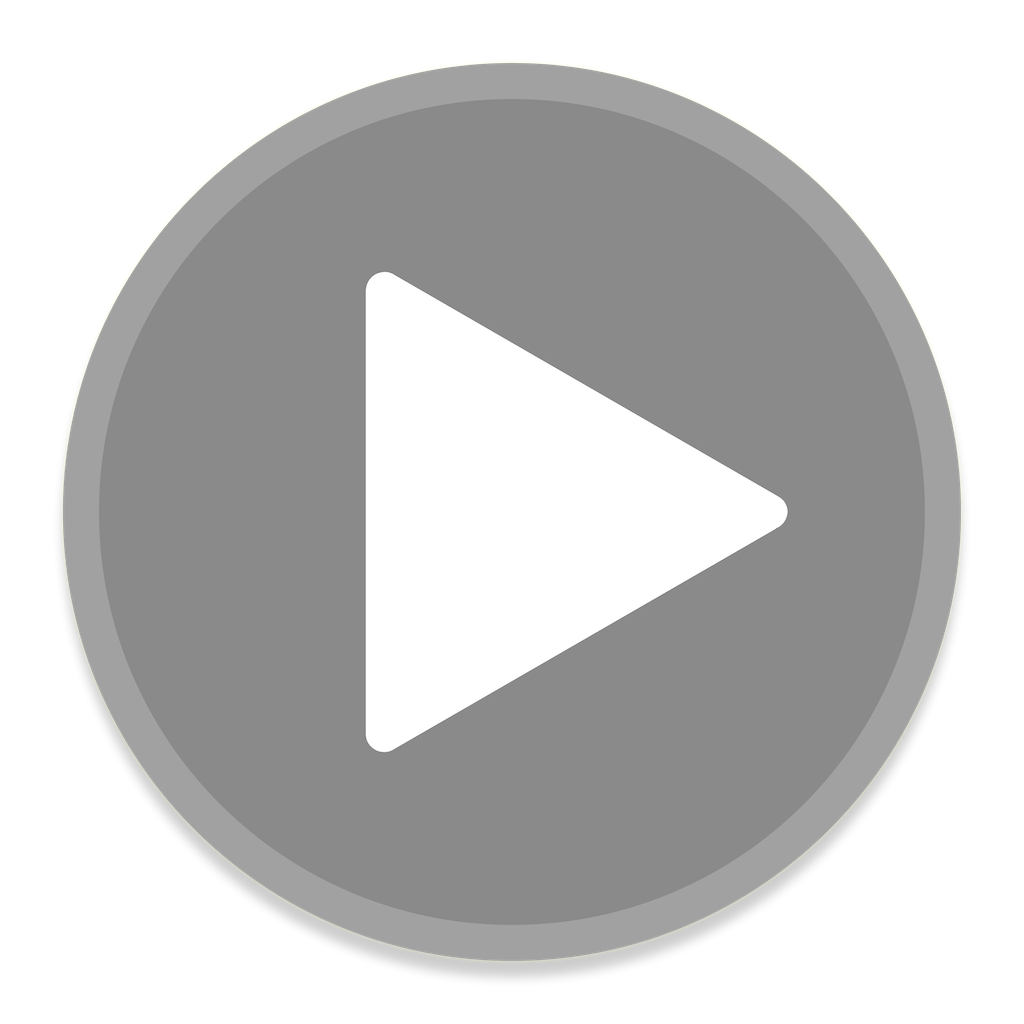 Articles témoignages de vos ambassadeurs + vidéo résumé + vos vidéos témoignages+  bannering
Images, posts, stories et sondages réseaux
[Speaker Notes: 1. Un environnement digital exclusif, dédié à la vie étudiante des jeunes de 18-27 ans en Belgique. 2. Une marque média jeune, présente là où la cible se diverti et s'informe pour une meilleure amplification. 3. Une amplifcation double, organique interne et sur les réseaux des médias partenaires. 4. Placement du contenu et de l'image de la marque au plus proche de l'étudiant.]
Diffusion digitale
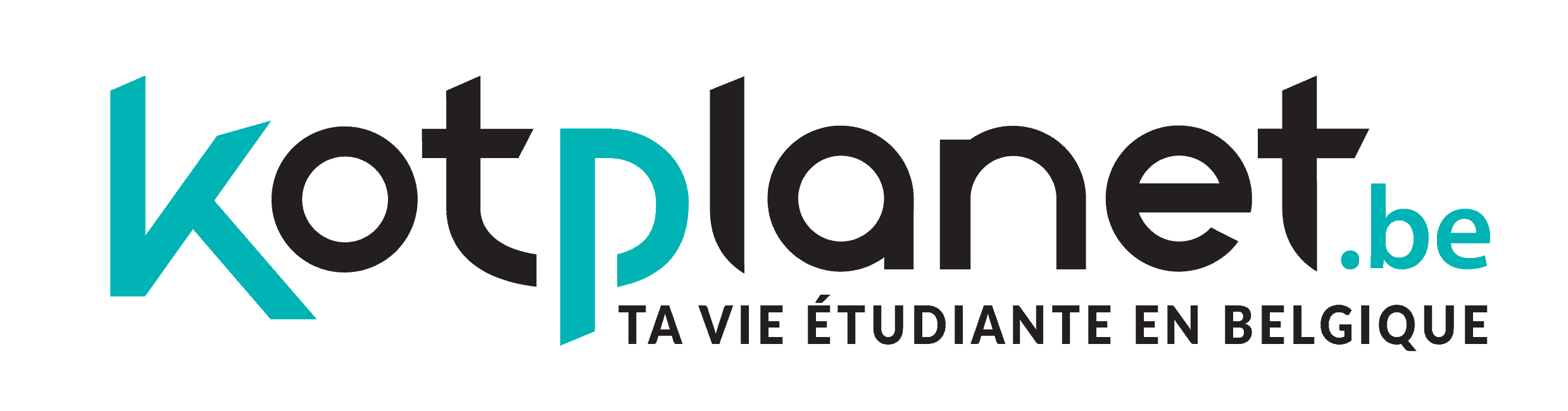 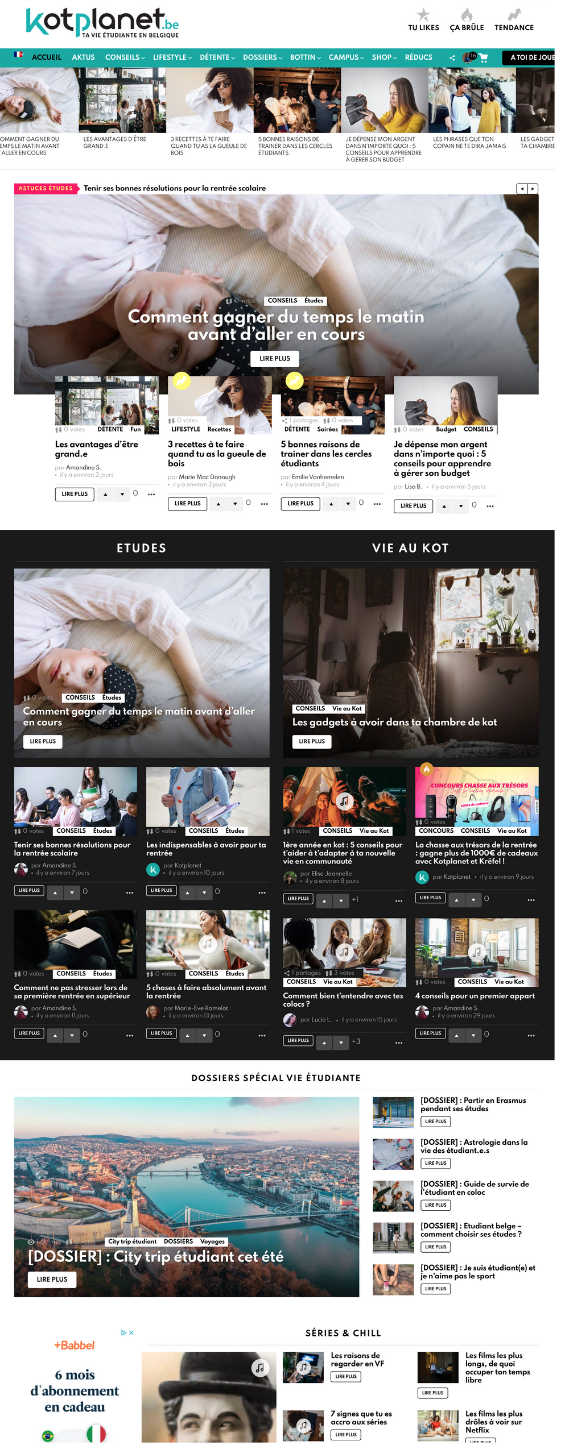 Inspirer, guider, et conseiller les étudiants pendant toutes leurs années d'études, jusqu’à leur premier emploi.
Les réseaux sociaux @kotplanet
Via kotplanet.be
Diffusion online de vos articles sur le site de Kotplanet. Placement de l’article en page d’accueil et en rubrique dédiée Jobs/Premier emploi. Mise en avant de votre entreprise, vos métiers et vos  jeunes starters au sein d’un contexte privilégié, dédié aux étudiants, futurs diplômés à la recherche de réponses pour leurs jobs de demain.
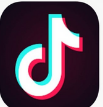 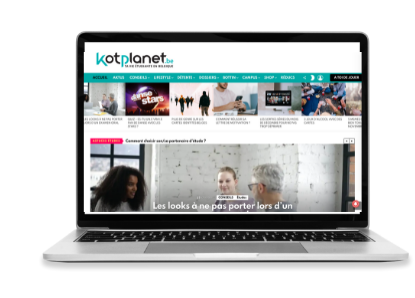 Via nos réseaux sociaux
Partage de votre article, société  et métiers au sein de nos communautés. Un placement du contenu là  où l’étudiant est présent, pour s’informer et se divertir, au sein d’une communauté dans laquelle il a confiance.
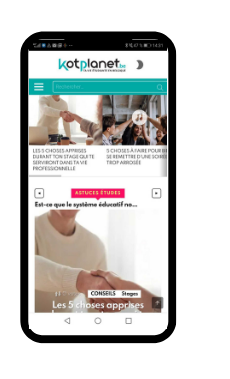 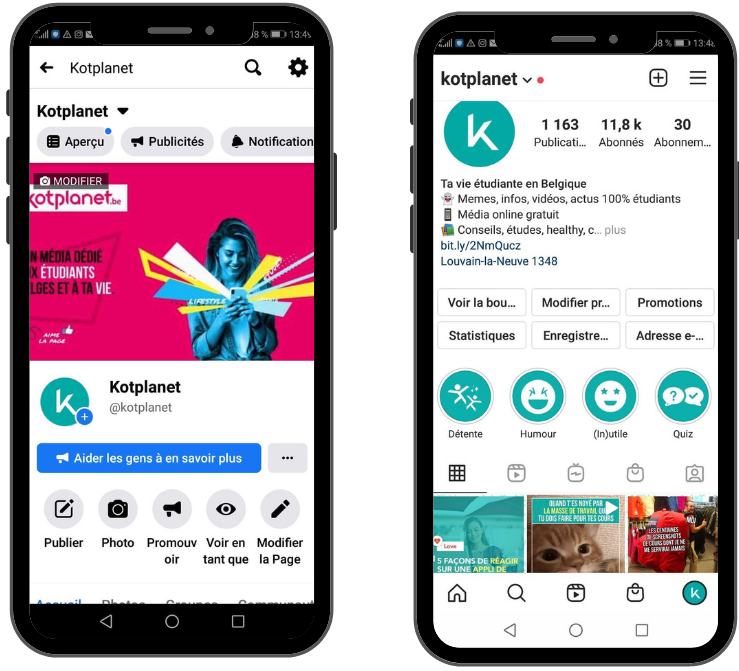 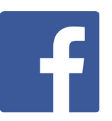 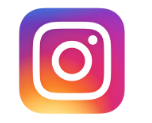 Kotplanet.be
Diffusion digitale
References.be
References.be
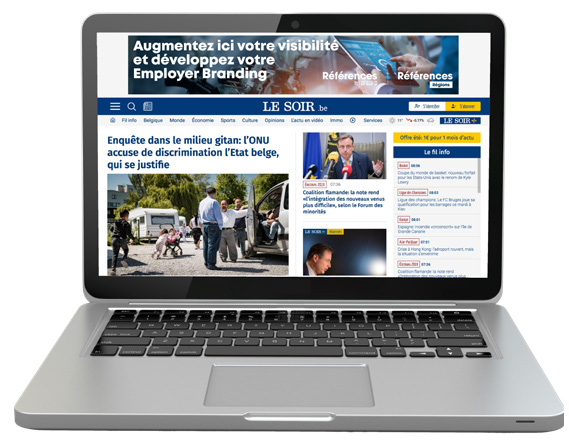 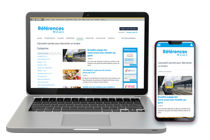 Occupez l’espace visuel  de nos lecteurs et attirez  les meilleurs talents

Diffusion digitale de l’article via Références :
Diffusion online de votre contenu sur les  sites du groupe Rossel (Lesoir.be, Sudinfo.  be) et autres sites de presse partenaires.
Diffusion sur les canaux Références.  (Newsletter, Home Page, réseaux sociaux,  etc)
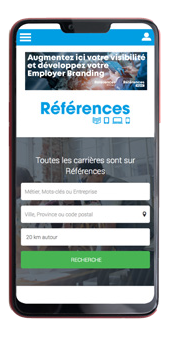 Emailing &  Newsletter
Article et  réseaux sociaux
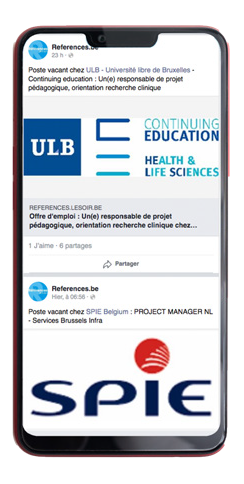 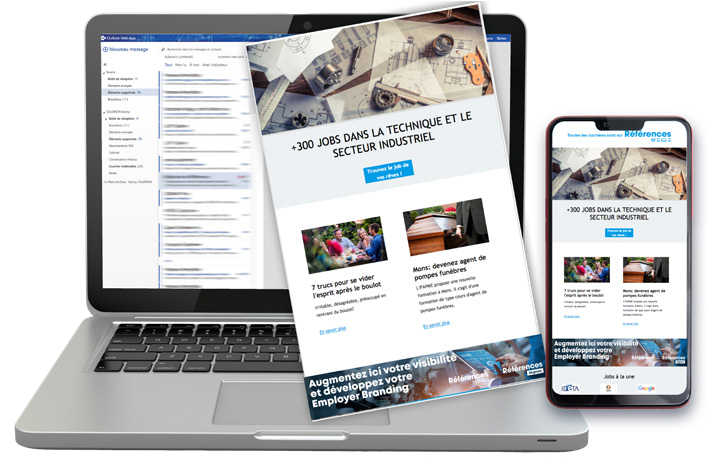 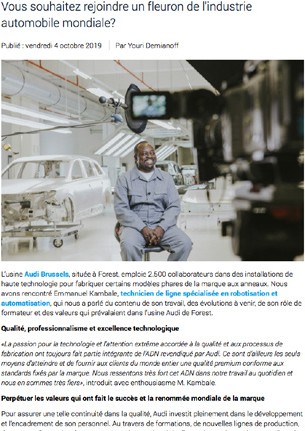 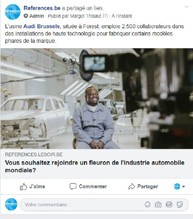 Diffusion Lesoir.be  et Sudinfo.be
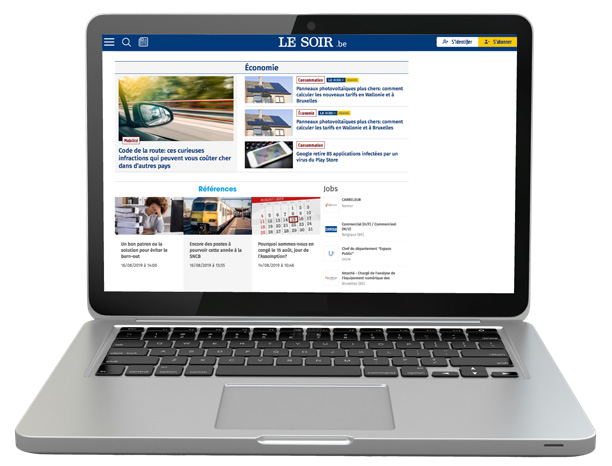 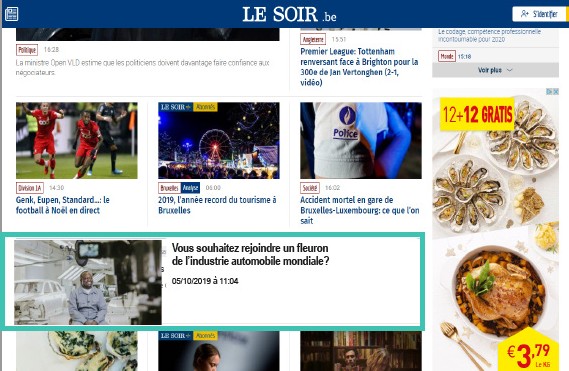 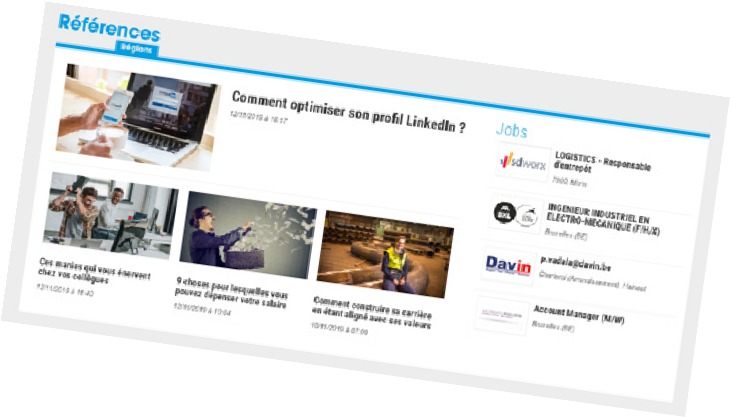 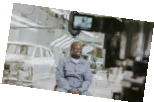 Vous souhaitez rejoindre un fleuron
de l’industrie automobile mondiale?
05/10/2019 à 11:04
Solution presse
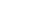 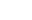 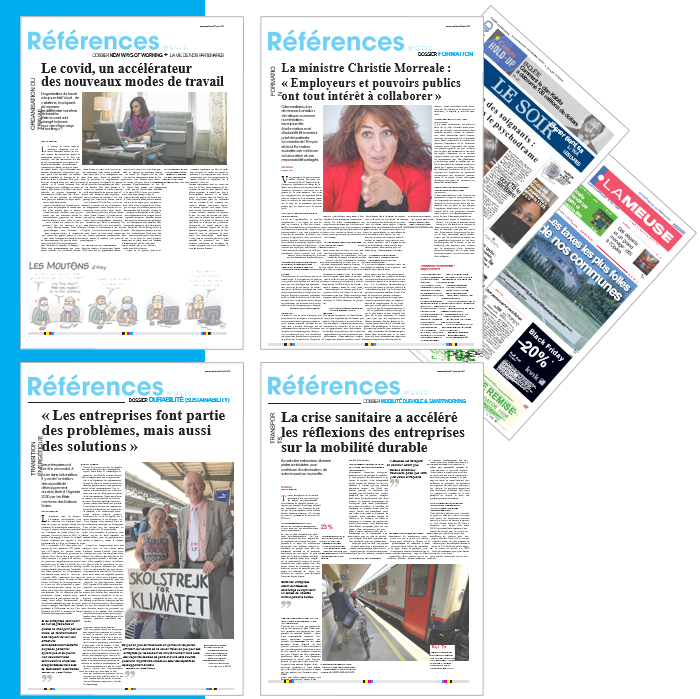 Occupez l’espace visuel  de nos lecteurs et attirez  les meilleurs talents

Les relais presse vous apportent de la crédibilité autour du sujet et vous garantissent un impact  auprès d’une très large audience.
Nous mettons des espaces de visibilité à votre disposition pour profiter de ce contexte idéal. Véhiculez vos valeurs dans une  interview et attirez les  meilleurs talents, actifs et latents.
Diffusion dans Références Le Soir et Sudinfo.
DÉCOUVREZ QUELQUES  PROJETS ÉDITORIAUX DE 2021
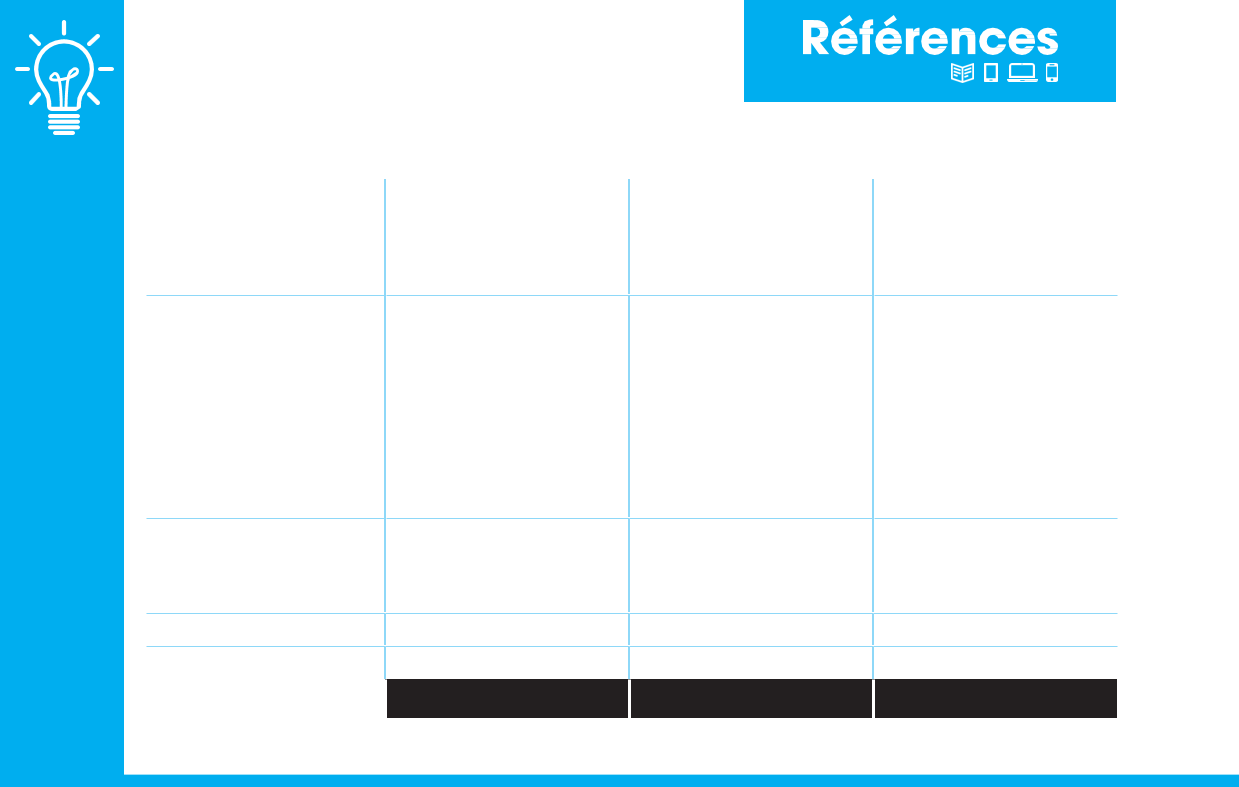 Nos solutions
EMPLOYER BRANDING 360
STORYTELLING PREMIUM
STORYTELLING
Production
Article témoignage
Article résumé vidéo
Sondage intéractif
Vidéo témoignage à fournir  pour réseaux sociaux
Site et réseaux sociaux
Kotplanet.be  (Facebook, Instagram)
Canaux Références  (Site, emailing, réseaux sociaux)
Diffusion Lesoir.be
& Sudinfo.be
1 x
1 x
3 x
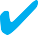 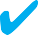 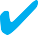 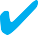 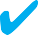 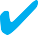 Presse   Digital
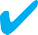 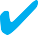 Banner Kotplanet.be
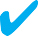 Logo présent dans le dossier Références
Relais rédactionnel  des  témoignages  dans Le Soir et Sudinfo
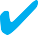 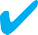 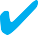 1/2 page
1/1 page
3 semaines
4 semaines
6 semaines
Durée campagne
Garanties

       Prix
2.000 lectures ciblées
3.000 lectures ciblées
6.000 lectures ciblées
3.950 €
5.950 €
9.950 €
Spécificités techniques
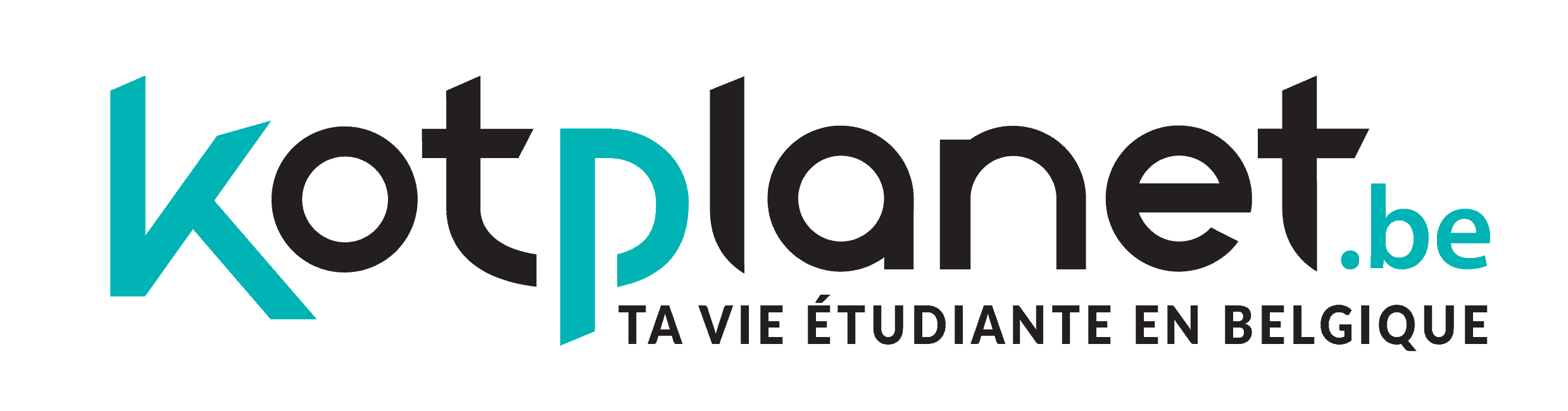 Employer  Branding 360°
Storytelling Premium
Storytelling
Tous les contenus crées par l’équipe kotplanet seront proposés pour validation au client  avant publication et diffusion.
Deadline réservation : 11/03
Diffusionà partir du 25/03
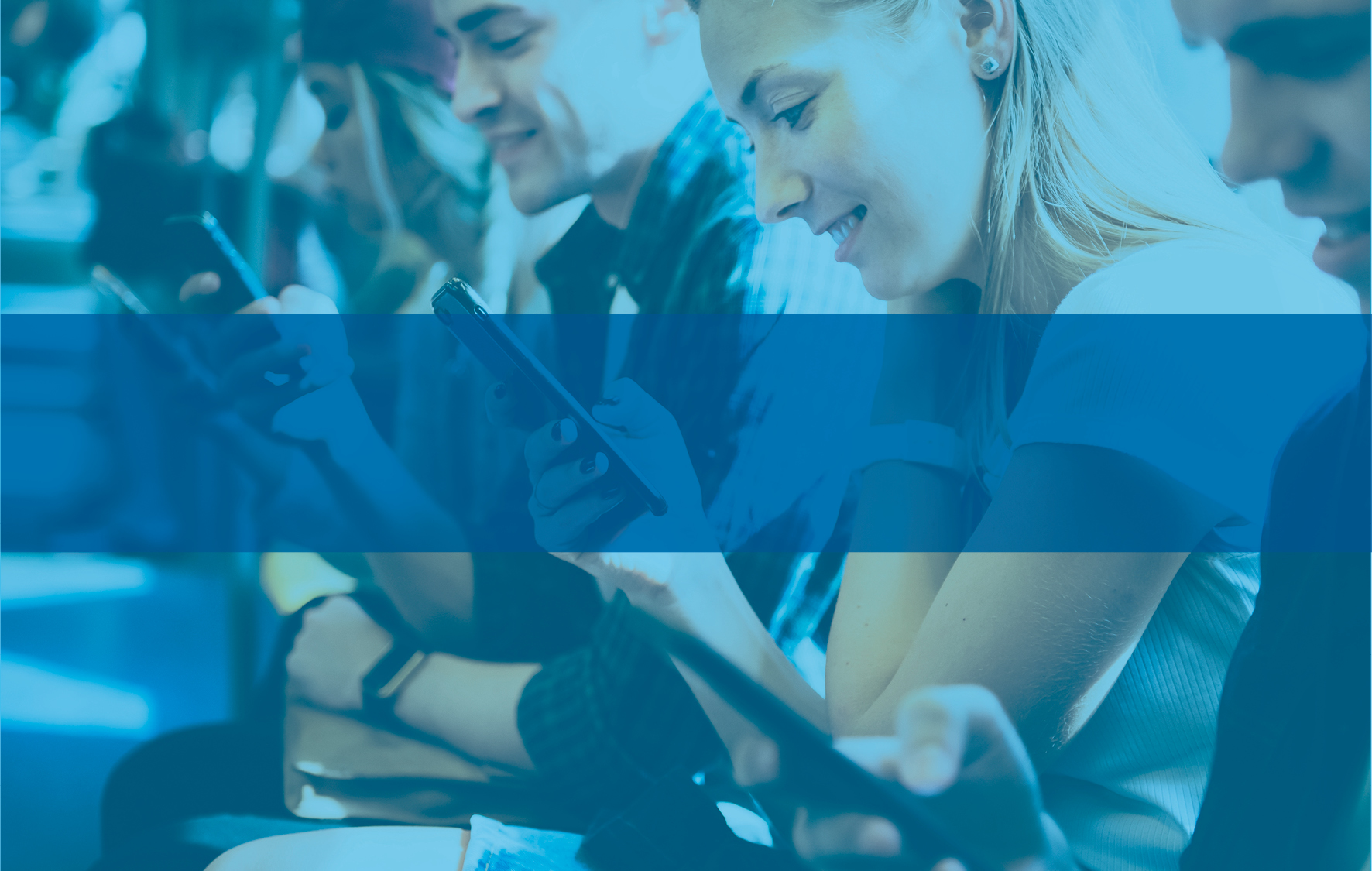 Un conseil ? Contactez-nous !
+32 2 225 56 45
hello@references.be